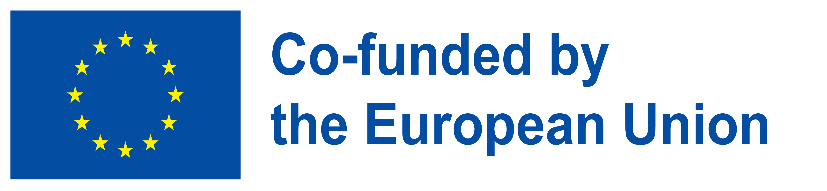 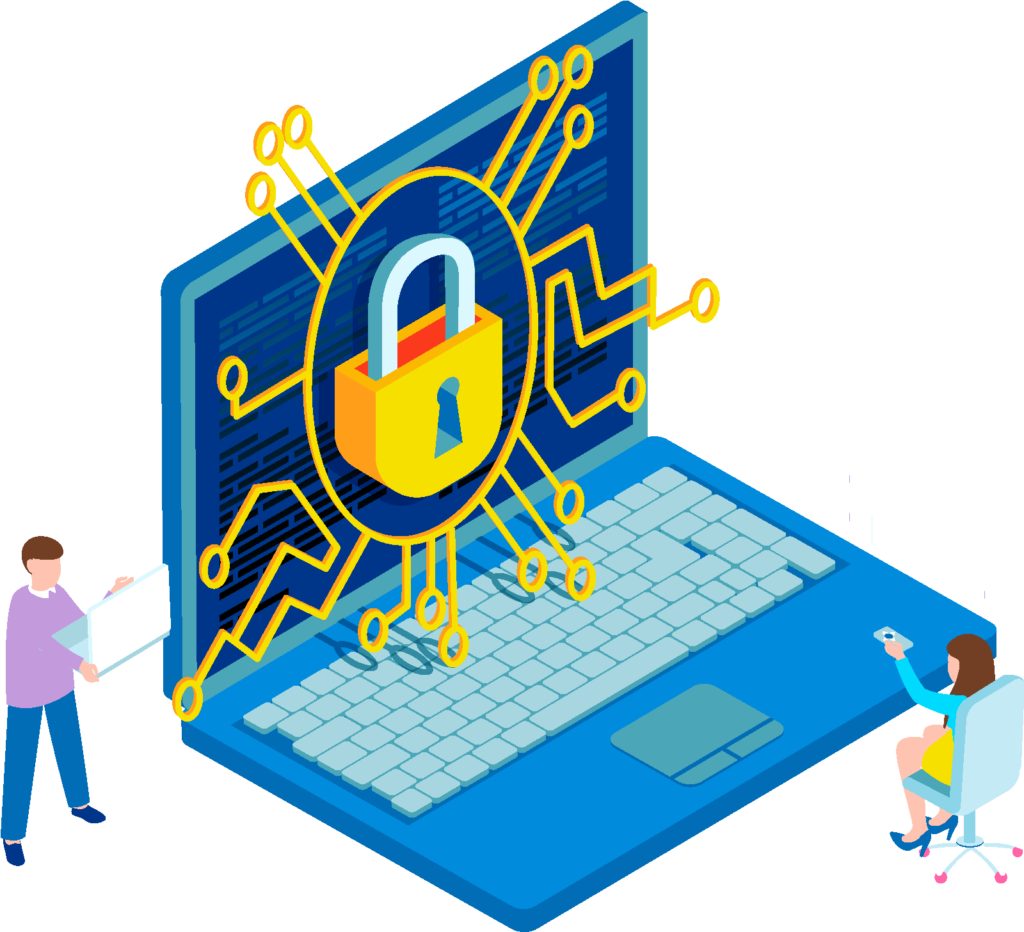 Дигитална безбедност - Вовед
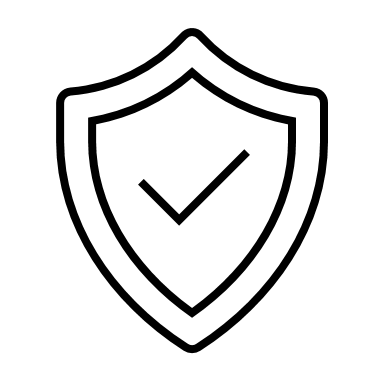 Градење дигитална отпорност преку овозможување на дигитална благосостојба и безбедност достапна за сите
2022-2-SK01-KA220-ADU-000096888
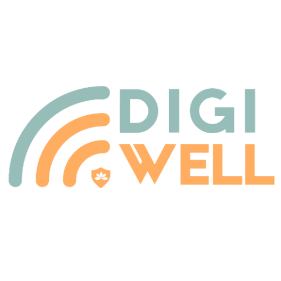 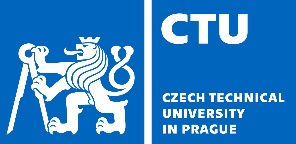 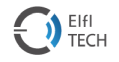 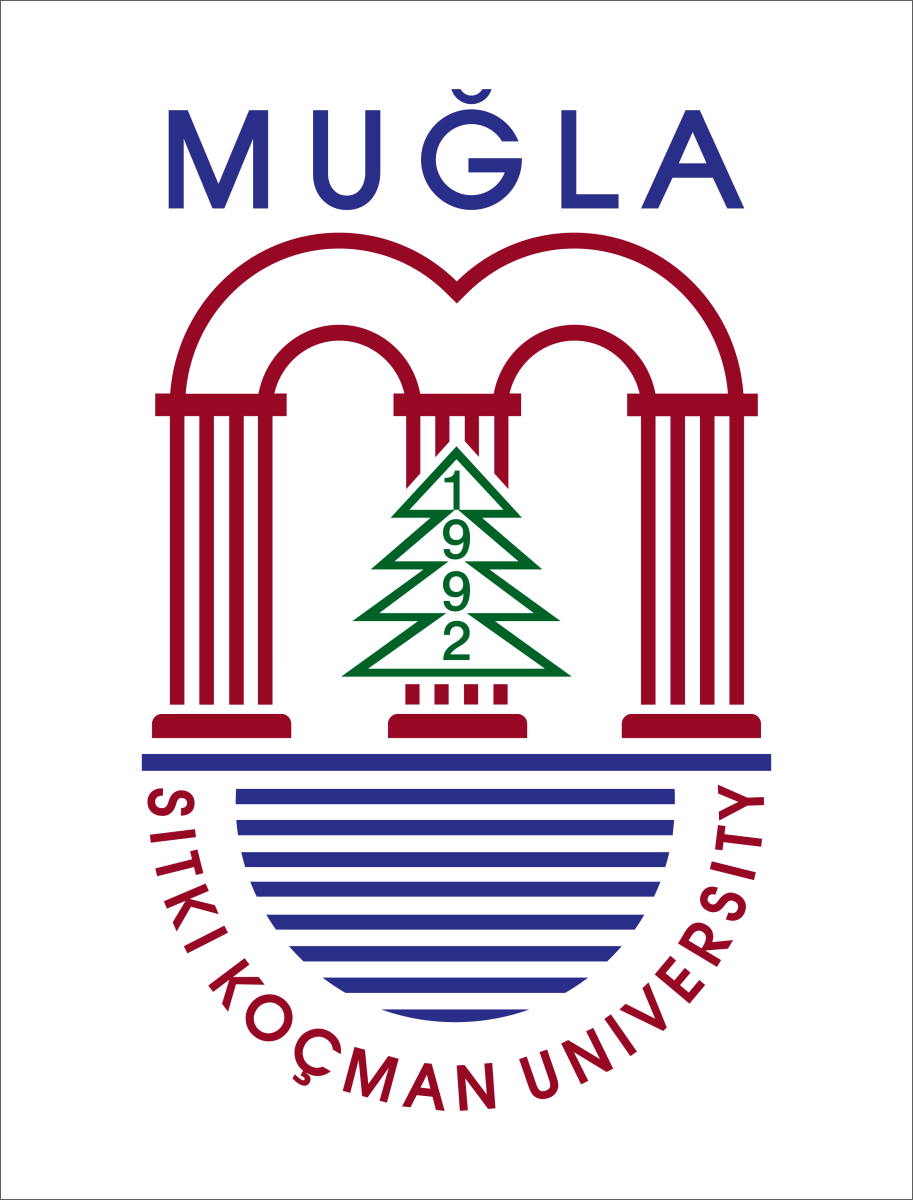 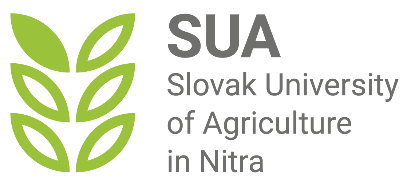 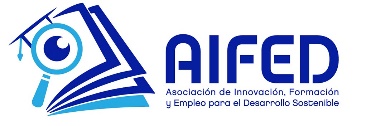 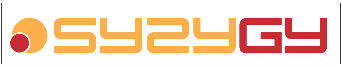 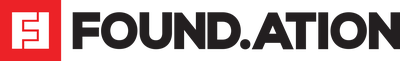 СОДРЖИНА
Вовед во дигитална безбедност
ДИГИТАЛНА БЕЗБЕДНОСТ: АКТИВНО ОСТАНЕТЕ БЕЗБЕДНИ ОНЛАЈН
Дигитален идентитет и дигитален отпечаток
Навики за дигитална безбедност
Безбедност на социјалните мрежи
Безбедност на интернет банкарството
Повторување - заклучоци
ВОВЕД
Овој модул за обука е развиен за да им обезбеди на возрасните знаење и вештини за безбедно однесување во онлајн просторот, за да постават повисоко ниво на нивната дигитална безбедност.
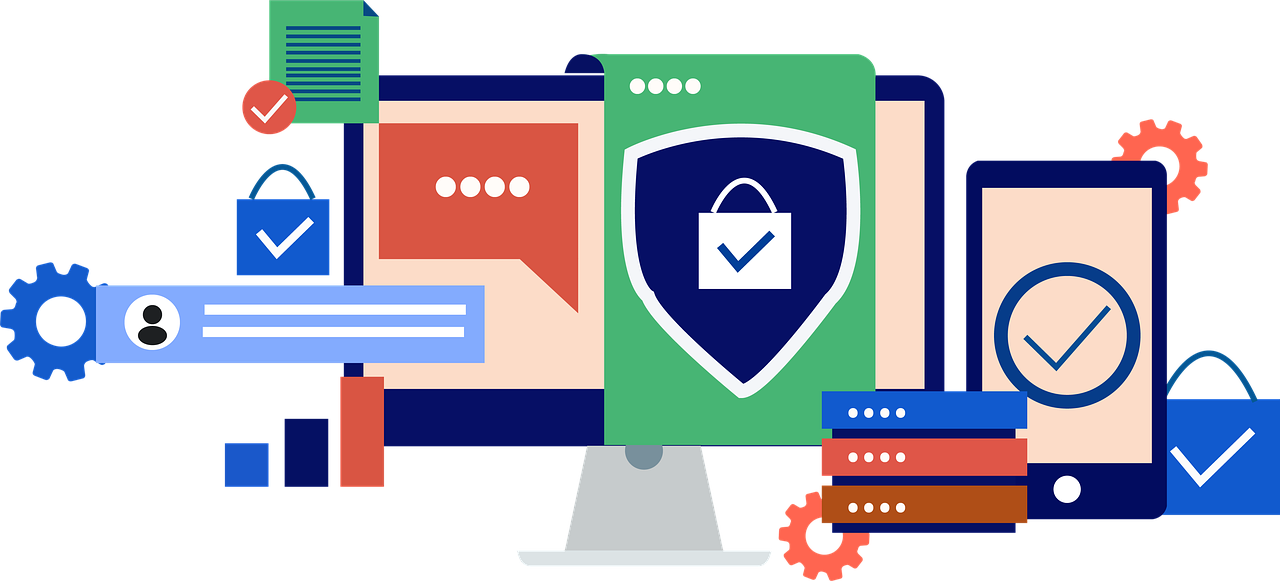 Која е разликата меѓу сајбер безбедноста и дигиталната безбедност?
Сајбер-безбедноста и дигиталната безбедност звучат многу слично и луѓето често ги користат наизменично, но тие имаат различни концепти.
Сајбер-безбедноста е поширок поим кој вклучува сè што може да направи бизнисот за да се заштити онлајн - мрежна безбедност, заштита на податоци и процеси.
Дигиталната безбедност е подгрупа на сајбер безбедноста. Се фокусира на способностите и напорите што поединците можат да ги преземат за да се заштитат себеси и своите податоци и уреди.
Што е дигитална безбедност?
Во оваа дигитална ера, сè се заснова на податоци и вашите лични информации се клучни за вашиот живот.
Напаѓачите постојано наоѓаат нови начини за пристап до личните информации и напад на вашето онлајн присуство.
 Да се заштитите во вашиот онлајн живот никогаш не било поважно!!!
Дигиталната безбедност гарантира дека не само да сте свесни за заканите со кои се соочувате како поединец, туку и да имате алатките и знаењето за борба против овие напади.
Дигитална безбедност: разликата меѓу добивањето е-пошта со тврдење дека е од вашиот шеф кој го сака нешто апсурдното од вас и согледување дека адресата од која доаѓа е лажна.
Целта на Модулот за дигитална безбедност е да ги опреми возрасните со компетенциите неопходни за одговорно однесување во онлајн светот.
Цел на модулот
Модулот е дизајниран да им помогне на возрасните да ги разберат основните концепти за дигитална безбедност за да го намалат ризикот од онлајн напад и да обезбедат начини за зголемување на нивната дигитална еластичност.
ЦЕЛИ НА УЧЕЊЕТО
1
2
3
4
5
Да се истражат практични стратегии за дигитални безбедносни навики
Да се има општо познавање на концептот за дигитална безбедност
Да се разбере прашањето за дигитален идентитет и дигитален отпечаток
Да научиме начини за безбедно користење на социјалните мрежи и интернет банкарството
Да се откријат најдобрите практики и совети за дигитална безбедност
НА КРАЈОТ НА ОВОЈ МОДУЛ, ЌЕ МОЖЕТЕ ДА:
ДЕФИНИРАТЕ  ДИГИТАЛЕН ИДЕНТИТЕТ И ДИГИТАЛЕН ОТПЕЧАТОК И ДА ЈА РАЗБЕРЕТЕ НЕГОВАТА ВРСКА СО КОНЦЕПТОТ НА ДИГИТАЛНА БЕЗБЕДНОСТ
РАЗВИЕТЕ ЛИЧНА СТРАТЕГИЈА ЗА ДИГИТАЛНИ БЕЗБЕДНОСНИ НАВИКИ
РЕЗУЛТАТИ ОД УЧЕЊЕТО
СЕ ОДНЕСУВАТЕ БЕЗБЕДНО НА СОЦИЈАЛНИТЕ МРЕЖИ И ИНТЕРНЕТ БАНКАРСТВОТО
ИДЕНТИФИКУВАТЕ И ИМАТЕ КОРИСТ ОД НАЈДОБРИТЕ ПРАКТИКИ ЗА ДИГИТАЛНА БЕЗБЕДНОСТ
ГО НАМАЛИТЕ НА РИЗИКОТ ОД ОНЛАЈН НАПАДИ И ЗАКАНИ
Очекувања од учениците
Задачи и одговорности на учениците
За да ја максимизирате користа што ќе ја имате од модулот и да ги имате сите резултати од учењето, од вас како ученик се очекува следново:
Ве молам;
Одвојте приближно три часа за да го завршите овој модул.
Гледајте ги сите обработени видеа за да имате општо разбирање за дигиталната благосостојба.
Внимателно прегледајте ги сите презентации за да истражите важни прашања поврзани со темата.
Пополнете ги сите квизови за да го проверите вашето разбирање и да се потсетите кога е потребно.
Бесплатна лиценца 
 
Производот е креиран од проектот „Градење дигитална отпорност преку правење дигитална благосостојба и безбедност достапни за сите 2022-2-SK01-KA220-ADU-000096888“ е развиен со поддршка на Европската комисија и го одразува исклучиво мислењето на автор. Европската комисија не е одговорна за содржината на документите
Публикацијата ја добива лиценцата Creative Commons CC BY-NC SA.

 


Оваа лиценца ви овозможува да ја дистрибуирате, преработите, подобрувате и надградувате работата, но само неформално. При користење на делото, како и извадоците од ова мора : 
да се спомене изворот и мора да се даде линк до лиценцата и да се наведат можни промени. Авторските права остануваат кај авторите на документите.
делото не смее да се користи за комерцијални цели.
Ако го прекомпонирате, конвертирате или надградите на делото, вашите придонеси мора да бидат објавени под истата лиценца како и оригиналот.
Одрекување на одговорност:
Проектот е финансиран од Европската Унија. Сепак, искажаните ставови и мислења се само на авторот(ите) и не мора да ги одразуваат ставовите на Европската унија или Европската извршна агенција за образование и култура (EACEA). Ниту Европската Унија, ниту EACEA не можат да бидат одговорни за нив.